বিসমিল্লাহির রাহমানির রাহীম
1
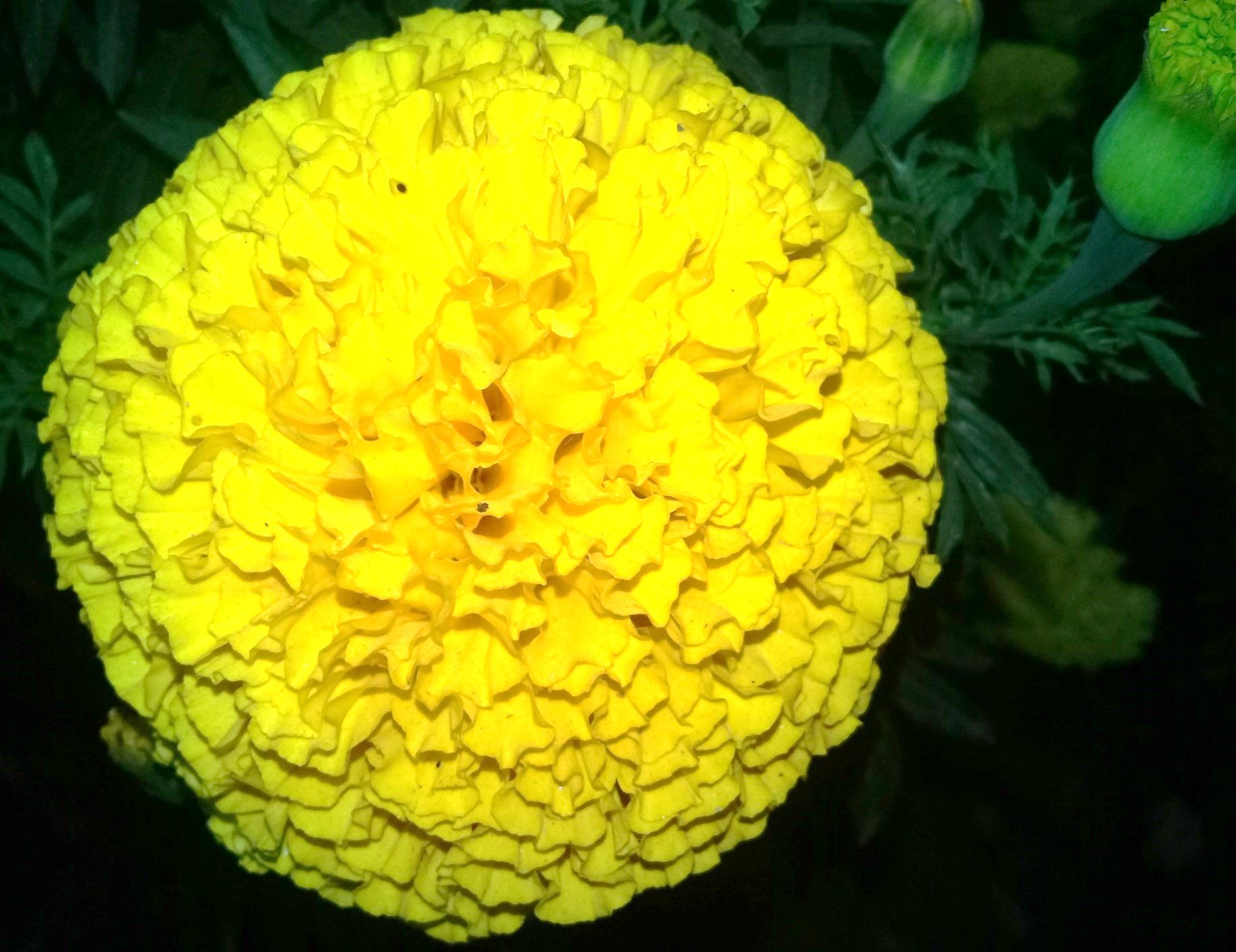 সবাইকে স্বাগতম
2
শিক্ষক পরিচিতি
মোঃ সেলিম মিয়া
প্রভাষক, হিসাববিজ্ঞানবাদশাহ্ ফয়সল ইনস্টিটিউট (স্কুল এন্ড কলেজ)রিং রোড,শ্যামলী, ঢাকা - 1207 মোবাইলঃ ০১৭14393782
E-mail: alisalimmia৮৬@gmail.com
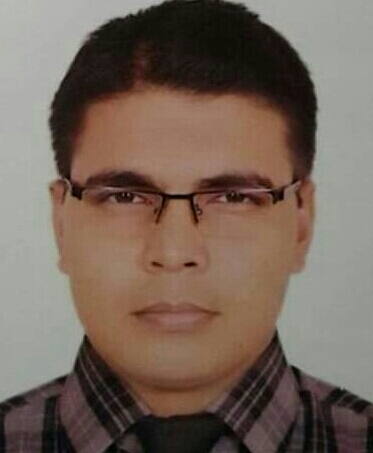 3
পাঠ পরিচিতি
শ্রেণি: একাদশ/দ্বাদশহিসাববিজ্ঞান ২য় পত্রঅধ্যায়: পঞ্চম
পাঠ শিরোনাম : যৌথমূলধনী কোম্পানির আর্থিক বিবরণী
সময়ঃ ৪5 মিনিট
4
শিখনফল
এ অধ্যায় শেষে আমরা যা শিখব….
ব্যবসায়ের ধরণ সম্পর্কে ধারণা ..
যৌথমূলধনী কোম্পানির আর্থিক বিবরণীর ধারণা ..
কোম্পানির আর্থিক বিবরণীসমূহ ……..
বিশদ আয় বিবরণী সর্ম্পকে ধারণা ……..
মালিকানাস্বত্ব পরিবর্তন বিবরণী ……..
অবন্টিত বা রক্ষিত বা সংরক্ষিত আয় বিবরণী..
5
6
7
কোম্পানির আর্থিক বিবরণীসমূহ
8
তামজীদ - এর মালিকানাস্বত্ব পরিবর্তন বিবরণী
…… সালের …. তারিখের
9
10
তামজীদ- এর রক্ষিত আয় বিবরণী…… সালের …. তারিখের
11
12
মুল্যায়ন
ব্যবসায়কে প্রধানত কয় ভাগে ভাগ করা যায় ও কী কী?
কোম্পানির আর্থিক বিবরণী কাকে বলে?
কোম্পানির আর্থিক বিবরণীর ধাপ কয়টি ও কি কি?
বিশদ আয় বিবরণী ধাপ কয়টি ও কি কি?
রক্ষিত আয় বিবরণী বলতে কী বোঝায়?
13
বাড়ির কাজ
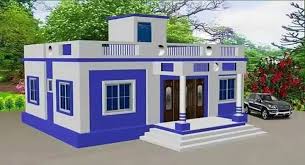 বিশদ আয় বিবরণী ও রংক্ষিত আয় বিবরণী প্রস্তুতে বিবেচ্য বিষয়গুলো লিখে আনবে।
14
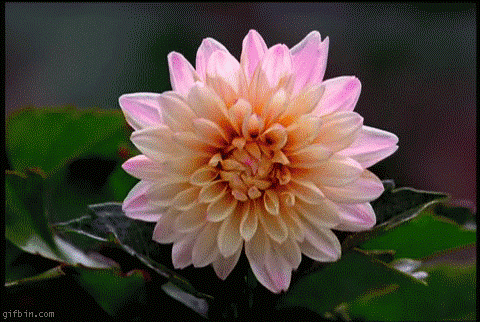 সবাইকে ধন্যবাদআল্লাহ হাফেজ